Vincent LEPLAISIER
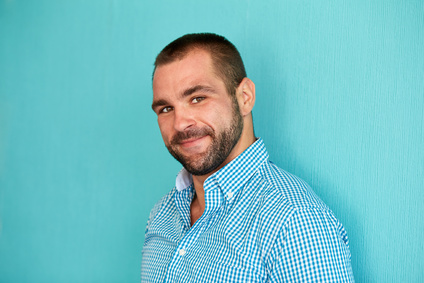 BERUFSBEZEICHNUNG
Lorem ipsum dolor sit amet, consectetur adipiscing elit. Morbi tristique sapien nec nulla rutrum imperdiet. Nullam faucibus augue id velit luctus maximus.
KONTAKT
AUSBILDUNG
Name:	Vincent
Adresse:	12 Street Name
	Berlin - Deutschland
Telefon:	000 111 333
Email:	name@mail.comDOM – Führerschein (B)
UNIVERSITÄT - GRAD
Lorem ipsum dolor sit amet, consectetur adipiscing elit. 

UNIVERSITÄT - GRAD
Lorem ipsum dolor sit amet, consectetur adipiscing elit.
2006 - 2010
2010 - 2011
BERUFSERFAHRUNGEN
2014 — BIS HEUTE | BERUFSBEZEICHNUNG | UNTERNEHMEN - STADT
Verantwortlichkeiten:
Lorem ipsum dolor sit amet, consectetur adipiscing elit. Morbi tristique sapien nec nulla rutrum imperdiet. Nullam faucibus augue id velit luctus maximus. Interdum et malesuada fames ac ante ipsum primis in faucibus.
Resultate:
Lorem ipsum dolor sit amet, consectetur adipiscing elit. Morbi tristique sapien nec nulla rutrum imperdiet.
2014 — BIS HEUTE | BERUFSBEZEICHNUNG | UNTERNEHMEN - STADT
Verantwortlichkeiten:
Lorem ipsum dolor sit amet, consectetur adipiscing elit. Morbi tristique sapien nec nulla rutrum imperdiet. Nullam faucibus augue id velit luctus maximus. Interdum et malesuada fames ac ante ipsum primis in faucibus.
Resultate: 
Lorem ipsum dolor sit amet, consectetur adipiscing elit. Morbi tristique sapien nec nulla rutrum imperdiet.
2014 — BIS HEUTE | BERUFSBEZEICHNUNG | UNTERNEHMEN - STADT
Verantwortlichkeiten:
Lorem ipsum dolor sit amet, consectetur adipiscing elit. Morbi tristique sapien nec nulla rutrum imperdiet. Nullam faucibus augue id velit luctus maximus. Interdum et malesuada fames ac ante ipsum primis in faucibus.
Resultate:
Lorem ipsum dolor sit amet, consectetur adipiscing elit. Morbi tristique sapien nec nulla rutrum imperdiet.
FÄHIGKEITEN
SPRACHEN
Ernst
Organisiert
HTML / PHP
Word / Excel
Photoshop
Englisch 
Spanisch
Französisch 
Italienisch
Vincent LEPLAISIER